Application of Role play ForInculcating Values among Students
BY

DR.FOUZIA
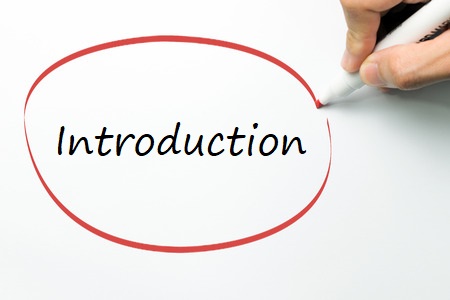 Role play teaching strategy is a comprehensive and integrated type of teaching strategy involving the drama techniques, which introduces critical and logical thinking, inculcates different emotional and ethical values in the students as well as tell the facts.

According to Driscoll (2005) role play method of teaching enhances the effectiveness of the learning experiences and keep it more to the real world setting.
Role play method is an interactive method of teaching in which students can easily participate in the classrooms and give their own point of views whenever they want.

There are two main aims of role play method that are teamwork and cooperation thus helping students to actively take part in presenting in the groups as well as individually. 

Furthermore, it will improve the communication skills of students effectively. Each member in the group presentation will have responsibilities and tasks assigned creating a climate of collaboration and team work to share their experiences and imparting knowledge. In this way, interpersonal skills of students can be enhanced(Qing, 2011).
The role play teaching method allows 
the students to use their own perspectives
 to create alternative point of views so that a debate arises in a positive manner 
 increasing collaboration skills and team work of the students.
 Furthermore, this method of teaching also resolves conflicts related to natural resource development as it allows decision (McLaughian, Kirkpatrick, Hirsch & Maier, 2001).

This particular study is significant to know the impact of a new experience provided to the distance learners in the form of role-play. Visual communication leave a long lasting effect on the students and they can better able to understand. Using such teaching style a teacher may create a conducive, enjoyable and warm learning environment where each and every student feels like participating in whatever is going on in the classroom.
OBJECTIVES OF THE STUDY
This study intended to achieve the following objectives:

To explore the extent of student participation and their interest in the class.

To know the effect of “Application of role-play” in open and distance teaching and learning.

To know the perceptions of teachers involved in distance learning about Role play and its use.
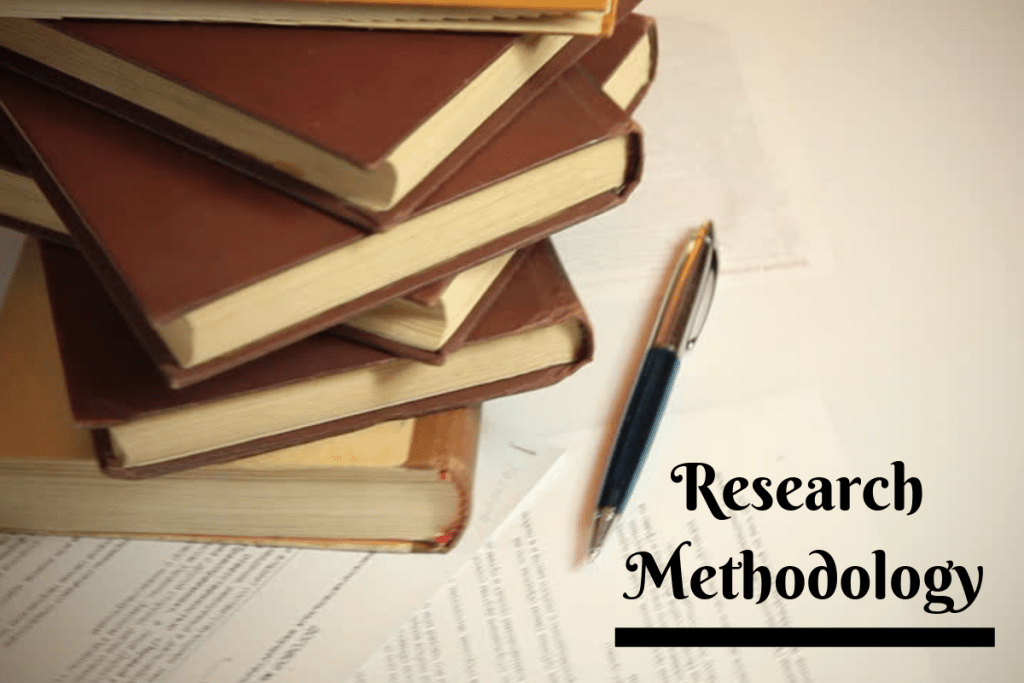 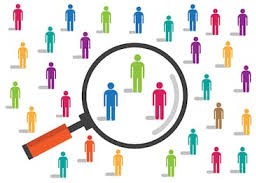 POPULATION & SAMPLING
INSTRUMENT
Tool was based on open ended and close ended questions.

Tests for students

Questionnaires for teachers
It was an experimental study in which the researcher selected following tools of research:-

Questionnaire for teachers
Tests for students

	The students were divided into two groups, each comprising of fifteen members. One group was taught through normal teaching methodology i.e. Textbook recitation and lecture by the teacher while the other group was taught the same topics using the Role-play method. 
	The roles were played by the students themselves. After the activity got completed, students were given written tests which they had to fill in on the paper and return it to the teacher. On the basis of the results deduced from the tests taken, a comparison between the students of both the group was made.
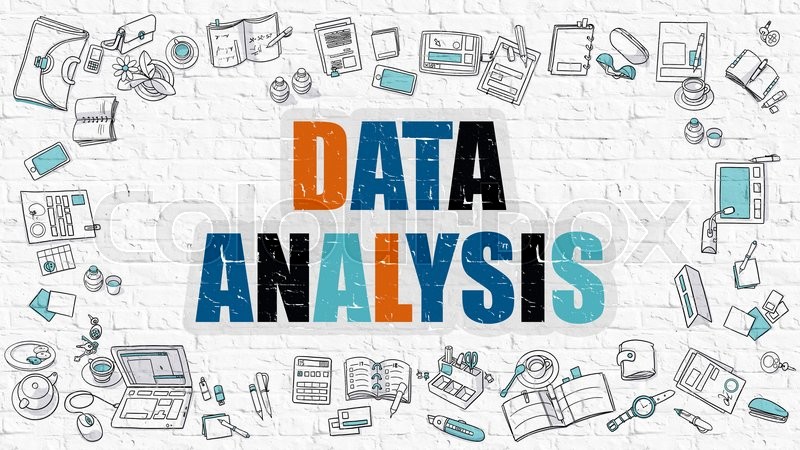 Description of Data
After conducting this research, the researcher obtained two kinds of results; the scores of the group that was taught through role play and the one taught without it.
Scores of first group
The data of first group can be seen in the table below:
 









Table 4.1
From table 4.1 it was analyzed that the highest score obtained is 15 and the lowest score is 12.
Scores of second group  
The data of the second group taught without using role-play can be seen below:










Table 4.2 
From table 4.2 it was analyzed that the highest score obtained is 13 and the lowest score is 10.
Comparison of both the results     
Comparison in the scores of both the groups is shown in the table 4.3











Table 4.3
From table 4.3 it is revealed through comparison that the achievement of group 1 is better than group 2 and role-play activity influences student’s performance in a positive manner.
Does role-play wastes time in the class







Table 4.6

Table 4.6 shows that 78% teachers answered role-play wastes time in class whereas 22% teachers were against this statement.
What subjects do you think can be taught through role-play






Table 4.12

Table 4.12 reveals that Out of 100% teachers, 60% respondents said science and social studies can be taught through role-play. Moreover, 22% responded said values and ethics can be taught while 18% said that role play is effective for teaching Arts and literature.
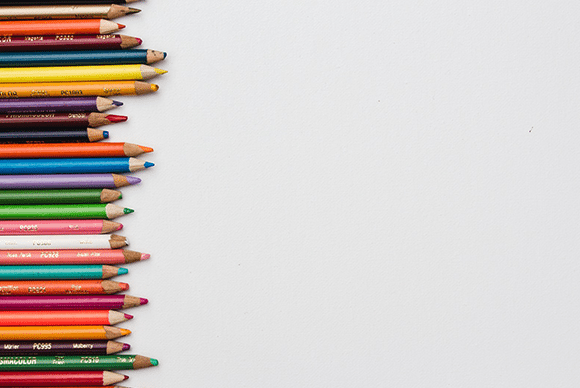 DISCUSSION & CONCLUSION
Challenges for Role play
Mathew Werth(2018)said that the two most commonly cited obstacles to role play mentioned by the teachers were 

the amount of time role play take
                            and
a lack of student enthusiasm for role play.
DISCUSSION & CONCLUSIONS

It was concluded that Role play activity influences students’ performance in a positive manner especially for distance learners. Majority of the teachers said the students are better able to memorize the concepts taught through role-play than any other technique. Some of the teachers opined that role-play wastes time in class. The use of role play makes the class more active and alive. Students are willing to participate without any force from the teacher. A few recommendations were made according to findings:-

Teachers should use the role play method in their teaching.
Before assigning the role play to the students, the teacher should make sure that the students have fully understood and have the information they need.
The teacher should keep control the student’s activities during role play. 
It should be made a practice after every role-play activity in the class that students get a discussion session or a debriefing session as it may provide them feedback.
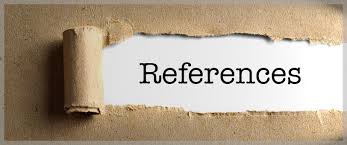 Austin, J. J. (2018). Importance of roleplay and theatre in multidisciplinary classrooms. International Journal of Interdisciplinary Social Science Studies, 4(1), 71-78.

Chen, J. C., & Martin, A. R. (2015). Role-play simulations as a transformative methodology in environmental education. Journal of Transformative Education, 13(1), 85-102.

Howard, M. A. (2018). A game of faith: Role‐playing games as an active learning strategy for value formation and faith integration in the theological classroom. Teaching Theology and Religion, 21(4), 274-287.

Kilgour, P., Reynaud, D., Northcote, M., & Shields, M. (2015). Role-playing as a tool to facilitate learning, self reflection and social awareness in teacher education. International Journal of Innovative Interdisciplinary Research, 2(14), 8-20.

Qing, Q. (2011). Role play: An effective approach to developing overall communicative competence. Cross Cultural Communication, 7(4), 36-39.

Russell, C., & Shepherd, J. (2010). Online role‐play environments for higher education. British Journal of Educational Technology, 41(6), 992-1002.

Sanderse, W. (2012). The meaning of role modelling in moral and character education. Journal of Moral Education, 42(1), 28-42.

Vizeshfar, F., Zare, M., & Keshtkaran, Z. (2019). Role-play versus lecture methods in community health volunteers. Nurse Education Today, 79, 175-179.

Wardani, E. K., Suharini, E., & Setiawan, D. (2019). The effectiveness of role playing basedentrepreneurial pedagogy approach on the values of entrepreneurship in elementary school. Journal of Primary Education, 8(1), 43-50.
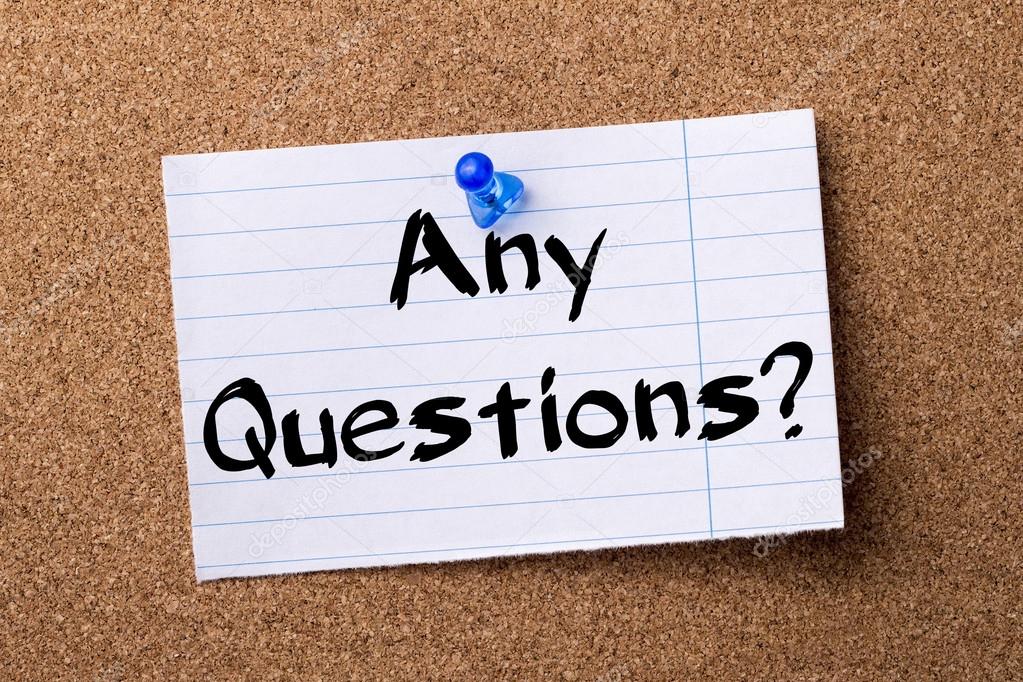